RESEARCH CESS PROJECT COUNCIL ORGANIZATION (RPC)
MTJA Research Cess Project Council (RPC) was formalized on 20th February 2013 which consist of 10 members. RPC was reorganized and approved at 133rd Board Meeting on 20th March 2021. The revised RPC members as below:
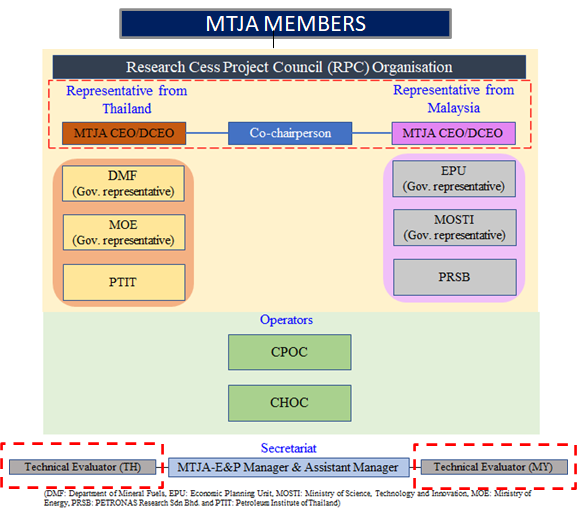 RPC MEMBERS
Representative from Thailand
Representative from Malaysia
Mr. Emi Suhardi Mohd Fadzil	
Chief Executive Officer
MTJA
Mr. Supat Napanoparatkaew
Deputy Chief Executive Officer 
MTJA
Co-Chairperson
Alternate representative
Mdm. Zaeidah Mohamed Esa
Director,
Energy Division,
Economic Planning Unit
Dr Chanida Kaewkor
Geologist, Senior Professional Level (Leader of MTJDA Group), DMF
Mr. Moktar Idham Musa
Deputy Director II, 
Energy Division
Economic Planning Unit
Dr. Nor Azlina binti Ariffin
Secretary,
Transfer of Technology and R&D Commercialization, MOSTI
Ms Natthawee Ruksakwaew
Plan and Policy Analyst, (Professional Level), Ministry of Energy
Ms. Jomkwan Polak
Plan and Policy Analyst, (Professional Level), Ministry of Energy
Mdm. Fairul Azida binti Shaharudin
Senior Under Secretary 
Transfer of Technology and R&D Commercialization, MOSTI
Mrs Prapai Numthavaj
Senior Advisor Petroleum Institution of Thailand (PTIT)
Ms Dusadee Chareonchitswad 
Deputy Executive Director of Petroleum Institution of Thailand (PTIT)
Dr. Nasir bin Darmen
Chief Technology Officer,
Group Research and Technology
PETRONAS Research Sdn. Bhd
Dr. Shahidah binti Mohd Shariff
Chief Executive Officer (CEO) and Head Technology Research
PETRONAS Research Sdn. Bhd
William Ramsay
General Manager
(Carigali Hess)
Dr. Terapol Phoonsiri
General Manager
(Carigali PTTEPI)
Operators
Technical Evaluators
Technical Evaluators
Secretariat
Mr. Tongchai Tonsuwannarat
Advisor of PTIT (PTIT)
Mr. Kavin Punyasmita
CPOC Sub-Surface Planner
(Carigali PTTEPI)
Dr Vichai Maroongroge
Pre-Development Team Lead
(Carigali Hess)
Dr M Faizal B Sedaralit
Chief Scientist in Group Research and Technology (GR&T) (PRSB)
Ms Raja Puteri Norazlina Raja Abdullah 
E&P Manager 
MTJA
Mr. Wijaiyut Prapawit
E&P Assistant Manager
MTJA
Open
ROLES OF TECHNICAL EVALUATOR
Review each research proposals received by MTJA from Universities focusing on project background, objectives and details (work scope, cost estimate, duration, etc). 


Evaluate project viability for implementation that benefit JDA, Malaysia and Thailand.


Recommend and present the suitable projects to Research Cess Project Council (RPC)
PROPOSAL SELECTION & APPROVAL PROCESS
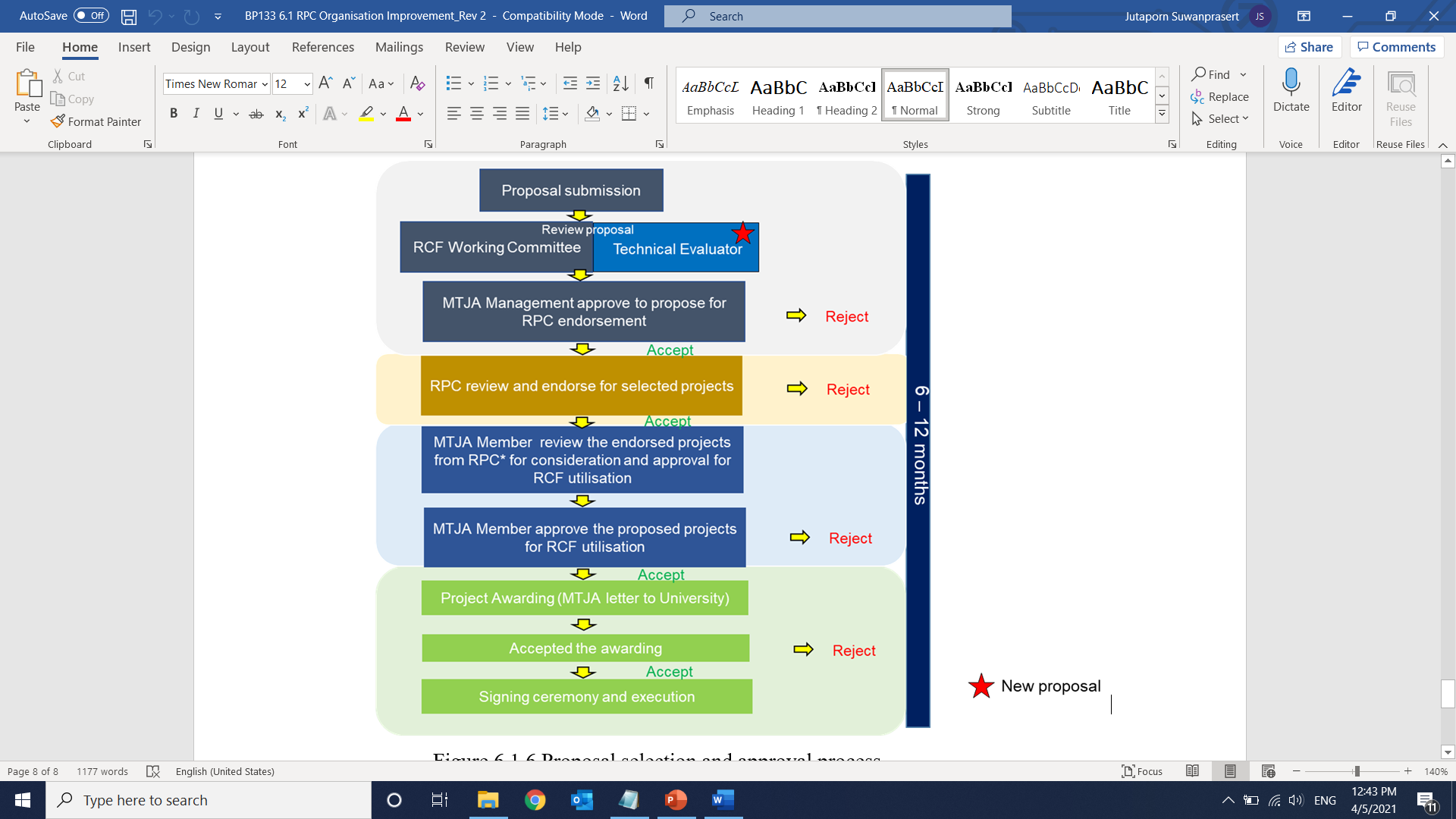 Source: 133rd BP
RESEARCH POTENTIAL AREA / FOCUS TOPIC
Open
RESEARCH POTENTIAL AREA / FOCUS TOPIC
Open